Roots Group 1 & 2
ion/ism/vita/chron/phobia
#1 Noun Makers!
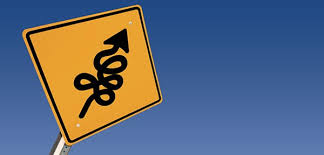 -ism (a belief/ doctrine)
Pacifism-
A belief in peace

Materialism
A belief that the things you own define 
who you are
Fatalism-
A belief that you are not in control of your destiny
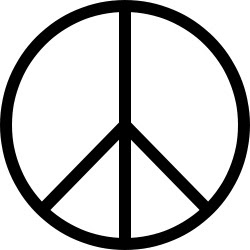 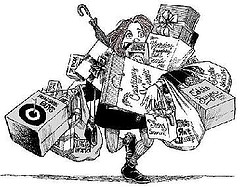 -ism continued…
Optimism =) a positive outlook- glass is half full
Pessimism =( a negative outlook- glass is half empty
Atheism- a belief that there is no God
Nihilism- a belief in nothing.  We are meaningless beings
#1 Noun Makers!
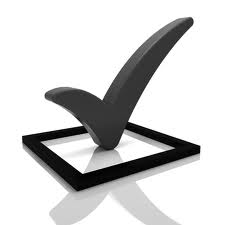 tion (state of being)
Completion- state of being complete or finished

Reaction-an action performed or a feeling experienced in response to a situation or event   

Transition- moving from one thing to the next.

Devastation- great destruction or damage. Overwhelming shock or grief.
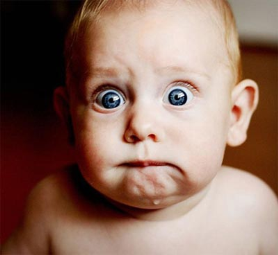 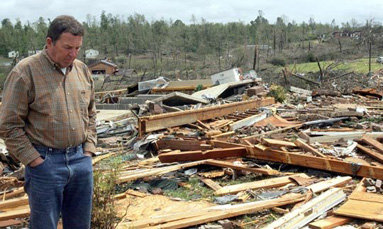 #2 Vita - Life
Vitamin- a substance needed for a healthy life
Vitality- a lively quality
Vital-necessary to live
Revitalize- to give new life to something
Viable- capable of living
#2 Chron-Time
Chronological- putting events in order of time.
Chronology- The order in which a series of events happens
Synchronize- To happen at the same time
Chronic- Occurring time and time again!
Anachronism- something that is out of time order (in the wrong time)
#2 Phobia- fear
Claustrophobia- fear of small spaces
Acrophobia- fear of heights
Xenophobia- fear of foreigners
Hydrophobia- fear of water
Agoraphobia- fear of public places